Das ist ein Titel, der maximal über zwei Zeilen geht und auch unter dem TU Graz-Logo durchlaufen kann
Das ist die erste Spalte
Lorem ipsum dolor sit amet, consetetur sadipscing elitr, sed diam nonumy eirmod tempor invidunt ut labore et dolore magna aliquyam erat, sed diam kasd gubergren, no sea takimata sanctus est Lorem ipsum dolor sit amet. Lorem ipsum dolor sit amet, consetetur sadipscing elitr, sed diam nonumy eirmod tempor invidunt.
ut labore et dolore magna aliquyam erat,1 
sed diam voluptua. At vero eos et accusam
 et justo duo dolores et ea rebum. 
Stet clita kasd gubergren, no sea takimata sanctus est Lorem ipsum dolor sit amet.














Das ist die erste Spalte
Lorem ipsum dolor sit amet, consetetur sadipscing elitr, sed diam nonumy eirmod tempor invidunt ut labore et dolore magna aliquyam erat, sed diam voluptua. At vero eos et accusam et justo duo dolores et ea rebum. Stet clita kasd gubergren, no sea takimata sanctus est Lorem ipsum dolor sit amet. Lorem ipsum dolor sit amet, consetetur sadipscing elitr, sed diam nonumy eirmod tempor invidunt.

Das ist die erste Spalte
Lorem ipsum dolor sit amet, consetetur sadipscing elitr, sed diam nonumy eirmod tempor invidunt ut labore et dolore magna aliquyam erat, sed diam voluptua. At vero est Lorem ipsum dolor sit amet. Lorem ipsum dolor sit amet, consetetur sadipscing elitr, sed diam nonumy eirmod tempor invidunt.2
Das ist die erste Spalte
Lorem ipsum dolor sit amet, consetetur sadipscing elitr, sed diam nonumy eirmod tempor invidunt ut labore et dolore magna aliquyam erat, sed diam voluptua. At vero eos et accusam et justo duo dolores et ea rebum. Stet clita kasd gubergren, no sea takimata sanctus est Lorem ipsum dolor sit amet. Lorem ipsum dolor sit amet, consetetur sadipscing elitr, sed diam nonumy eirmod tempor invidunt.
ut labore et dolore magna aliquyam erat, 
sed diam voluptua. At vero eos et accusam
 et justo duo dolores et ea rebum. 
Stet clita kasd gubergren, no sea takimata sanctus est Lorem ipsum dolor sit amet.

Das ist die erste Spalte3
Lorem ipsum dolor sit amet, consetetur sadipscing elitr, sed diam nonumy eirmod tempor invidunt ut labore et dolore magna aliquyam erat, sed diam voluptua. At vero eos et accusam et justo duo dolores et ea rebum. Stet clita kasd gubergren, no sea takimata sanctus est Lorem ipsum dolor sit amet. voluptua. At vero eos et accusam et justo duo dolores et ea rebum. Stet clita kasd gubergren, no sea takimata sanctus est Lorem ipsum dolor sit amet. Lorem ipsum dolor sit amet, consetetur sadipscing elitr, sed diam nonumy eirmod tempor invidunt.
ut labore et dolore magna aliquyam erat, 
sed diam voluptua. At vero eos et accusam4
Stet clita kasd gubergren, no sea takimata sanctus est Lorem ipsum dolor sit amet.














Das ist die erste Spalte
Lorem ipsum dolor sit amet, consetetur sadipscing elitr, sed diam nonumy eirmod tempor invidunt ut labore et dolore magna aliquyam erat, sed diam voluptua. At vero eos et accusam et justo duo dolores et ea rebum. Stet clita kasd gubergren, no sea takimata sanctus est Lorem ipsum dolor sit amet. Lorem ipsum dolor sit amet, consetetur sadipscing elitr, sed diam nonumy eirmod tempor invidunt.
ut labore et dolore magna aliquyam erat, 
sed diam voluptua. At vero eos et accusam
 et justo duo dolores et ea rebum. 
Stet clita kasd gubergren, no sea takimata sanctus est Lorem ipsum dolor sit amet.
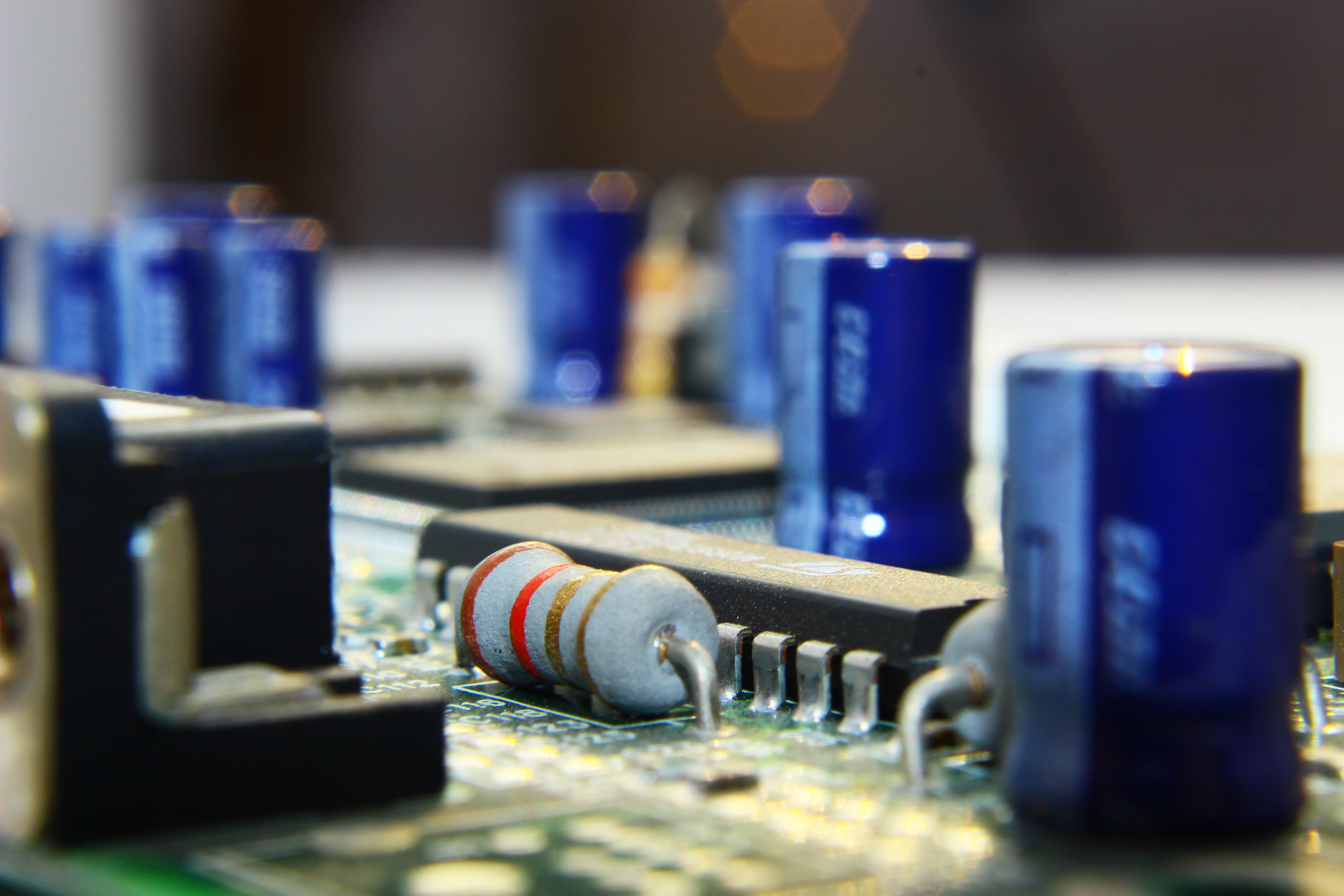 © isti2 - Fotolia.com
Soll z. B. ein Institutslogo eingefügt werden, dann wird das Kontaktfeld auf der Masterfolie nach links verschoben und rechts davor das Logo innerhalb des grauen Balkens auf der Masterfolie eingefügt
Das ist eine Bildunterschrift voluptua. At vero eos et accusam et justo duo dolores et ea rebum voluptu At vero eos et accusam
Optionaler Platz für Partnerlogos oder Ähnliches